THE E-LEARNING UNIT
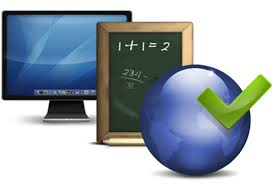 اعداد / نوره البهلال
E-Learning Unit
Vision
Zulfi College of Education aspires to be in the space of leading e-learning universities , and we look forward to the uniqueness and excellence in this area.
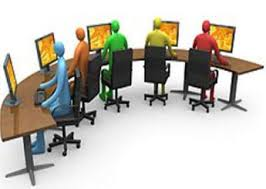 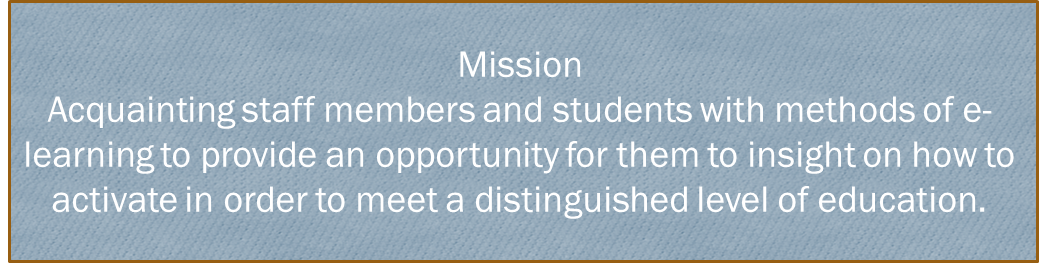 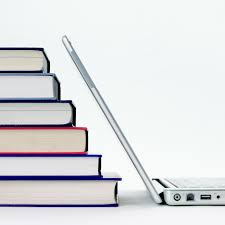 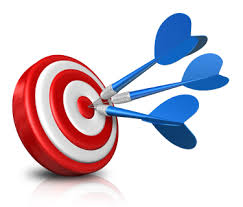 Objectives:
The E-learning Unit in Zulfi College of Education seeks to meet the following objectives: 
1.  Promote the use of e-learning in Zulfi College of Education
2.  Provide technical support for staff  members in the field of electronic terminology development.
3. Supervise the extent to which e-learning is implemented in coordination with the related authorities.
4. Provide a suitable environment incites the use of e-learning during lectures
5. Work on finding guiding evidence to spread the culture of e-learning to develop knowledge among faculty members and students.
6. Seek to provide and maintain educational devices, and offer training to use them in order to promote the level of staff members and students.
7. Develop course digital content and convert them into electronic interactive courses.
8. Provide modern training for staff  members and students.
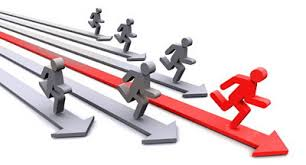 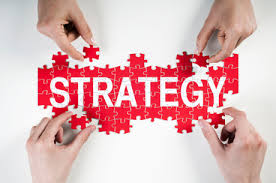 Strategies:
The unit seeks to meet its vision and objectives through the following strategies:
Develop the courses electronically.
Provide consultancy and technical support for designing educational websites for staff.
Motivating staff members to reach and contact students electronically.
Developing staff members' skills to enable them produce an electronic version for their courses.
Providing suitable training for staff members to adequately enable them execute their tasks of assessing students and posting grades.
Favoring distinguished staff member in e-learning with incentives.
Releasing guides to promote the culture of e-learning and distance learning, and to increase the skills of staff members in this field.
Head of Unit Responsibilities: 
 
Preparing and proceeding training plans that meet the staff members' needs to Deanship of e-learning and distance education.
Representing the unit at related meetings of the Deanship of e-learning
* Overseeing the completion of work of the unit and following-up tasks
* Coordinating and communicating with the Deanship of e-learning, submitting transactions, responding to incomings, working to address the constraints facing the workflow of the unit, and proceeding the needs of the unit.
* Heading the unit meetings with the coordinators of e-learning in the academic departments.
* Registering staff members in on/off campus training programs organized by the unit ,and announcing courses and workshops accordingly.
* Preparing periodic reports on the performance of the unit and its activities
* Exchanging of field visits with fellow units of e-learning inside and outside the university
* Supervising and following-up of technical support for e-learning process with members and students. 
Department coordinators for E-learning Unit in Zulfi College of Education:

A staff member was nominated from every academic department at Zulfi College of Education as the department e-learning coordinator and as a member of college e- learning council. This nomination was based on a range of important and necessary criteria which include::
Experience in the use of computers and the Internet in the workplace.
Willingness, tendency, and positive trend towards the use of e-learning.
o       Previous and acquired training skills in the application of e-
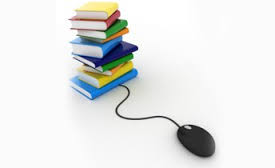 learning systems and course design                                                                        
Tasks
1-Coordinating between e-learning unit and staff members within the academic department, and following up the implementation of assignments and the application of procedures, instructions, and circulars received from the Unit of e-learning and the Deanship of e-learning and distance education on staff members in the department.
2-contributing to spread the culture of e-learning in the academic department in collaboration with E-Learning Unit
3-contributing to develop the training plan for the unit by identifying staff training needs of the department in the field of e-learning.
4-training staff members within the academic department on e-learning system and the use of smart hall and electronic test lab.
5-Preparing a semester report on the work of the department commission or the unit of e-learning and submit it to the coordinator of e-learning unit in the college